Calculating flow using shifts 
A chained conversion
Raw gauge height
Datum and Quality corrections
Computed gauge height
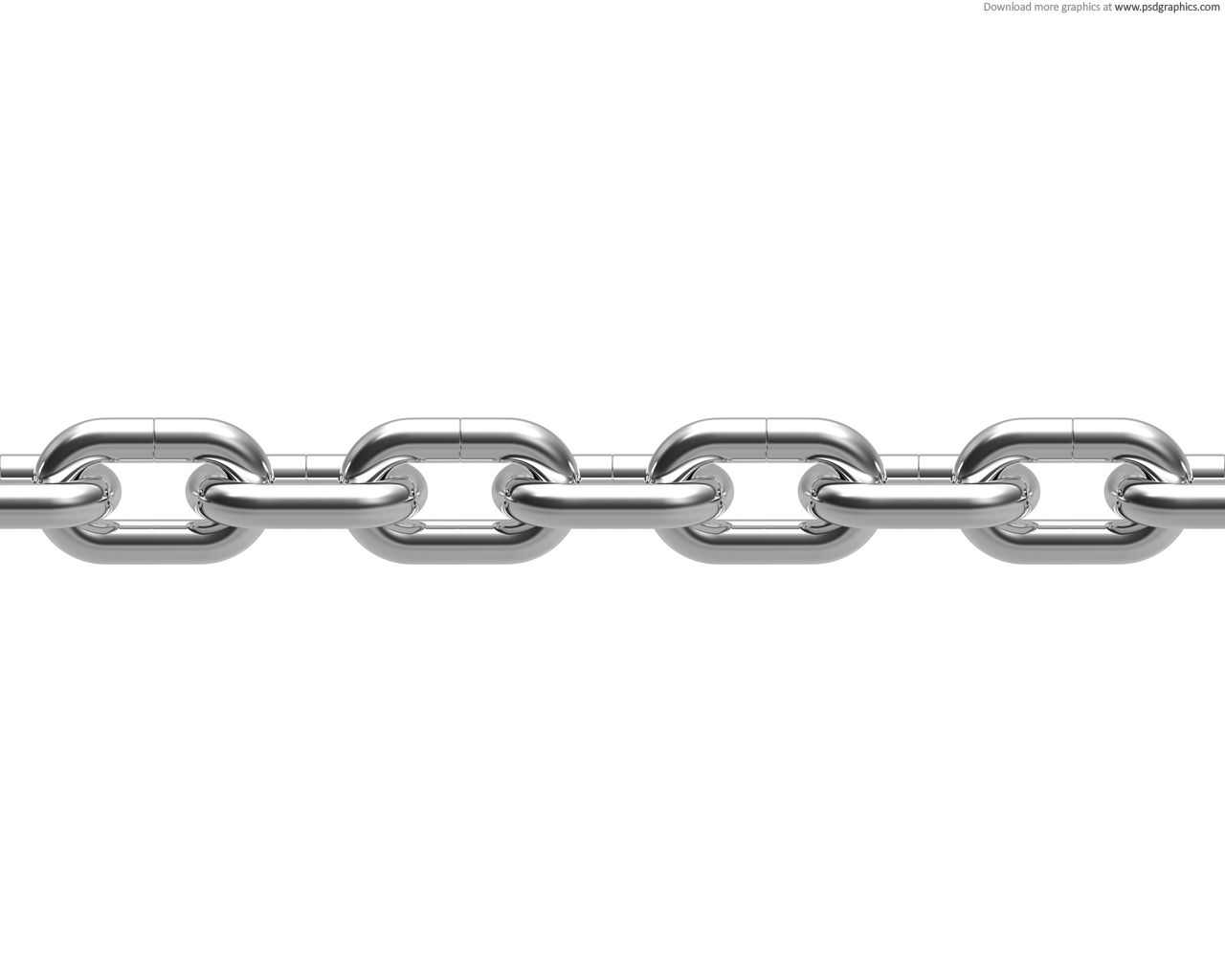 Rating shifts to stage
Effective gauge height
Discharge rating
Computed flow
A conversion period index's multiple conversions
Symbol Index
ConversionApplicationTime
Conversion Period
Effective gauge -> Flow
Conversion Table
Computed -> Effective Height
Computed -> Effective Height
Computed -> Effective Height
Effective gauge -> Flow
Computed -> Effective Height
Computed -> Effective Height
Effective gauge -> Flow